Clase  iVMovimiento relativoCinemática Mov. Circular
Física 1 – segundo semestre 2022
Movimiento relativo
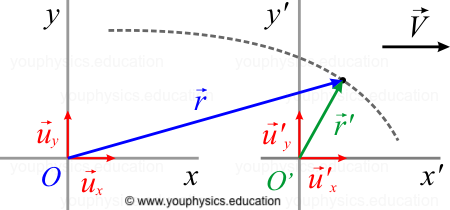 Movimiento relativo
Ejemplo 1
Ejemplo 2
Cinemática del Mov. Circular
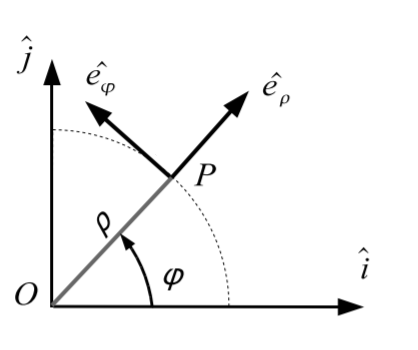 Cinemática del Mov. Circular
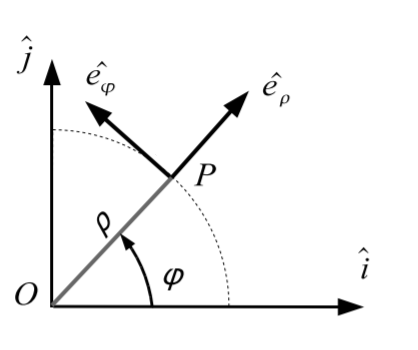 Cinemática del Mov. Circular
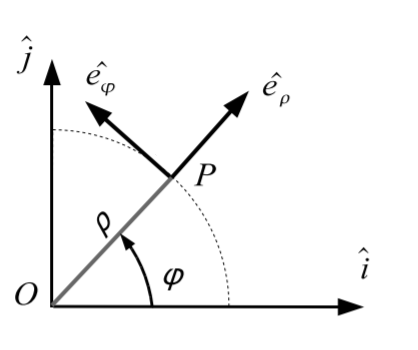 Cinemática del Mov. Circular
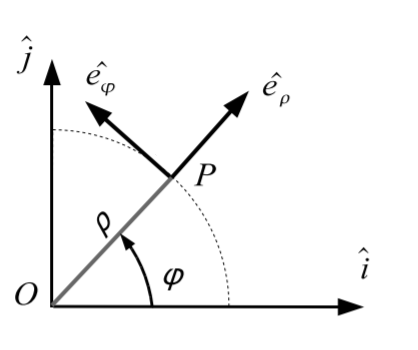 Cinemática del Mov. Circular
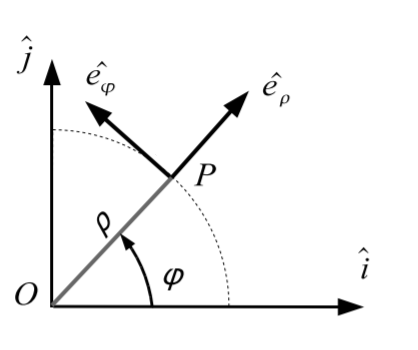 Cinemática del Mov. Circular
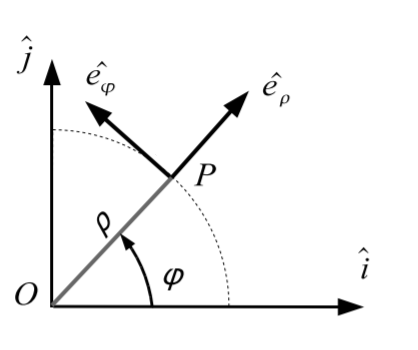 Cinemática del Mov. Circular
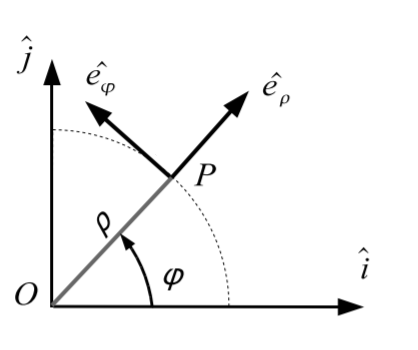 Ejemplo 1
Una persona mueve una piedra atada a una cuerda en un círculo horizontal con rapidez constante. La figura representa la trayectoria vista desde arriba.
¿Cuáles de los vectores pueden representar la velocidad de la piedra?
¿Cuál representa la aceleración?
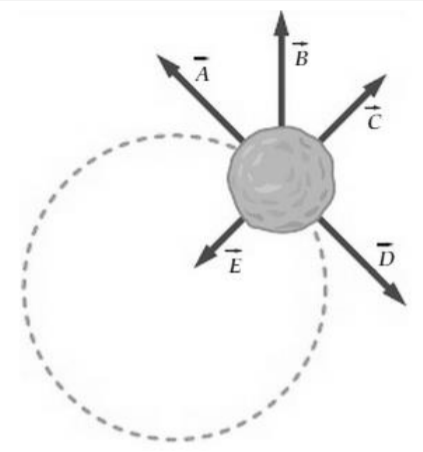 Ejemplo 2